A RESEARCH AGENDA FOR INDIGENOUS AFRICAN RELIGION(S) AND THE LAW ES NWAUCHEProfessor of LawNELSON MANDELA SCHOOL OF LAW
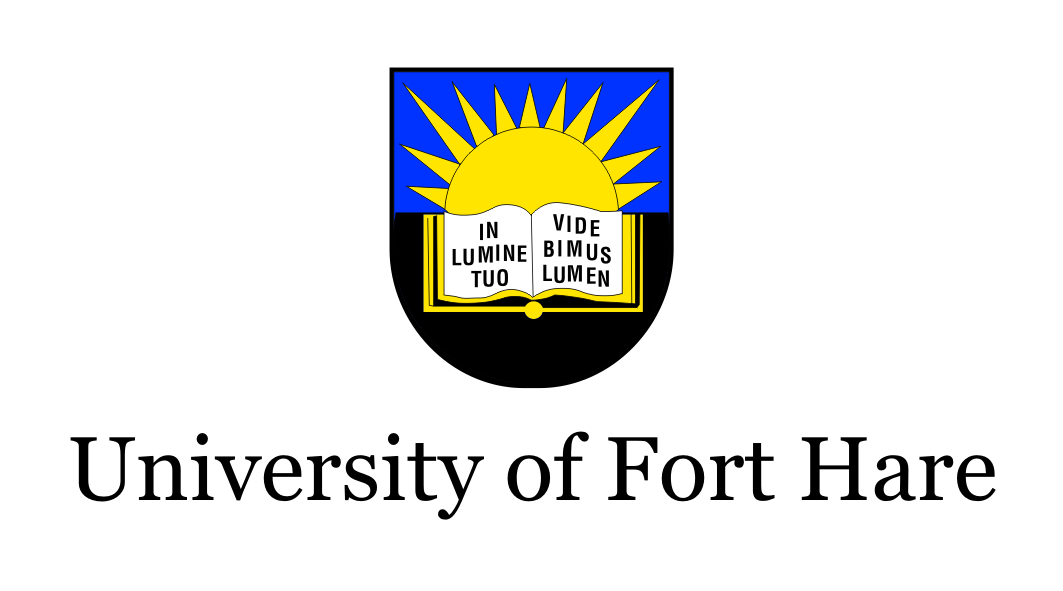 OUTLINE
INTRODUCTION

WHY A RESEARCH AGENDA  

INDIGENOUS AFRICAN RELIGION AND LAW AS CULTURAL SYSTEMS

BELIEF OPINION AND PRACTICE

COMMUNITY

VALUES 

CONCLUSION
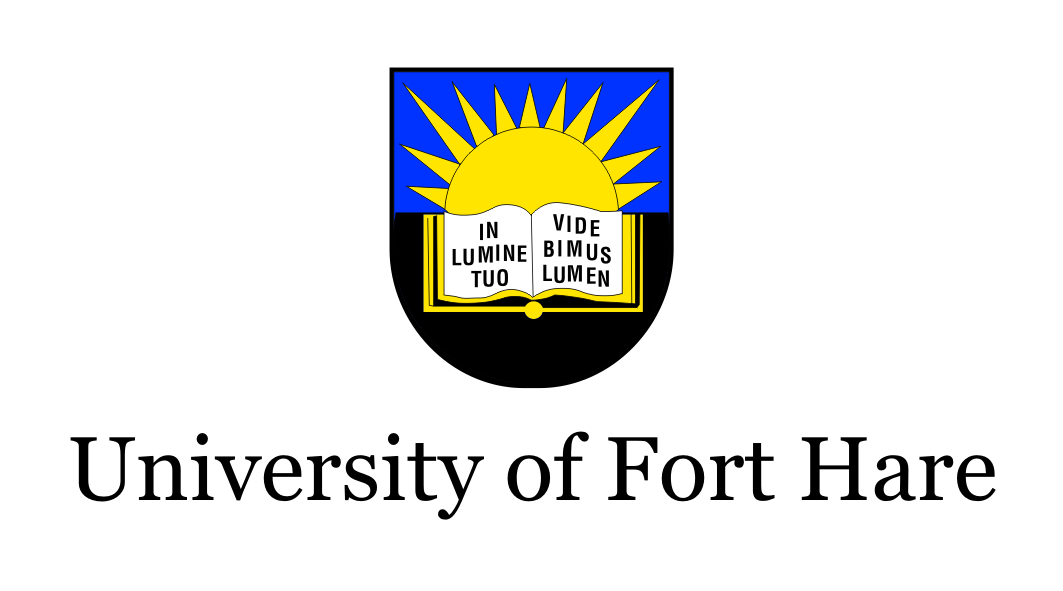 OVERVIEW
The Problem A research agenda addresses  
The overbearing influence of the law in defining religious freedom even though ‘Law’ and “Religion” are cultural systems in cross cultural encounter
A DIALOGIC ENCOUNTER AS EQUALS
RELIGIOUS STUDIES AND ITS RESOURCES DOING MORE

The Overbearing influence of ‘Christonormativity’ and ‘Islamonormativity’ as the organizing ‘ethic’ around which majority Christian and African States are organized and the standard around which African indigenous religion and culture are assessed and evaluated as compliance tolerance and accommodation.
Is there an academic sub-discipline of law and religion in Africa 
 Belief, opinion, practices community and values to demonstrate   the enormous potential for indigenous African religion to shape influence complement and confront the Law.  
Illusion that African States are ‘secular’ when in reality they are ‘de facto’ Religious States 
If they are ‘de facto’ religious States why are the World Religions the only religious sources influencing statecraft
IAR have been  delegitimized and scrubbed from African customary/indigenous law and rendered largely  ‘toxic’ for inclusion as part of statecraft.
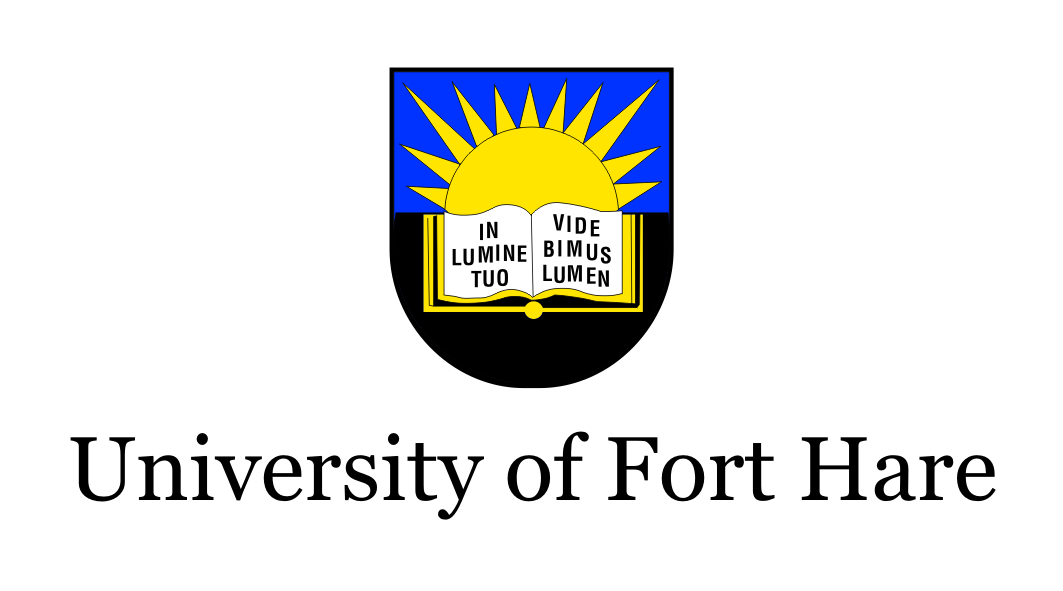 WHY A  RESEARCH AGENDA FOR INDIGENOUS AFRICAN RELIGION AND LAW
RELIGIOUS RESOURCES TO ADDRESS THE DOMINANCE OF LAW OVER RELIGION
WHY IS INDIGENOUS AFRICAN RELIGION RELATIVELY WORSE OFF
NO CENSUS CATERGORY FOR INDIGENOUS AFRICAN RELIGION(S)
IS THERE AN ACADEMIC DISCIPLINE OF LAW AND RELIGION IN AFRICA
 INDIGENOUS AFRICAN RELIGION IS COMMUNAL AND/OR COLLECTIVE AND IS PART OF AFRICA’S PUBLIC LIFE
ILLUSION THAT AFRICAN STATES ARE ‘SECULAR’ 
DE FACTO ‘RELIGIOUS STATES’ 
THE RETREAT OF RELIGION AS A PREFERRED VALUE OF STATECRAFT IN MANY AFRICAN STATES
RELIGIOUS STATES THAT PAY NO ATTENTION TO IAR
UNDERSTANDING HOW ‘LAW’ HAS POSITIVELY IMPACTED ASPECTS OF INDIGENOUS RELIGION AND CULTURE
GENDER DISCRIMINATION
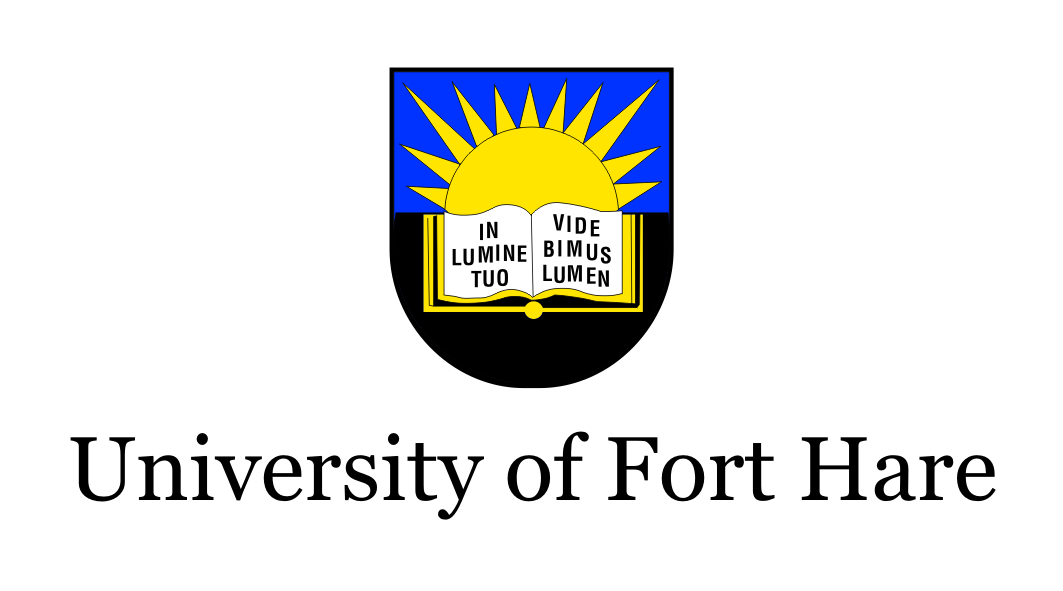 THE DISMAL STATE OF THE IMPACT OF LAW ON INDIGENOUS AFRICAN RELIGION AND THE ‘POTENTIAL’ REDEMPTION OF RELIGIOUS RESOURCES
A religion that is oral without ‘canonical text’ clergy; no assurance of salvation some have stated ‘no system of theology’
Is there a need for Systemization/Study
Africania Movement
Gordianism 
Flexible and Tolerant
How do we account for IAR in its reconfigured forms such as African Initiated Churches (AIC)
Communal and Collective
Have we done enough to explain what is ‘communal’ and ‘collective’
Has IAR become consumed by secular narratives such as  what now have as customary Law as an example of unequal relationship of ‘religion’ and ‘law’
How does the Law understand and apply the notion of THE ‘sacred’
Courts pretend they are not interested in religious claims which does not address the judges familiarity with the World Religions
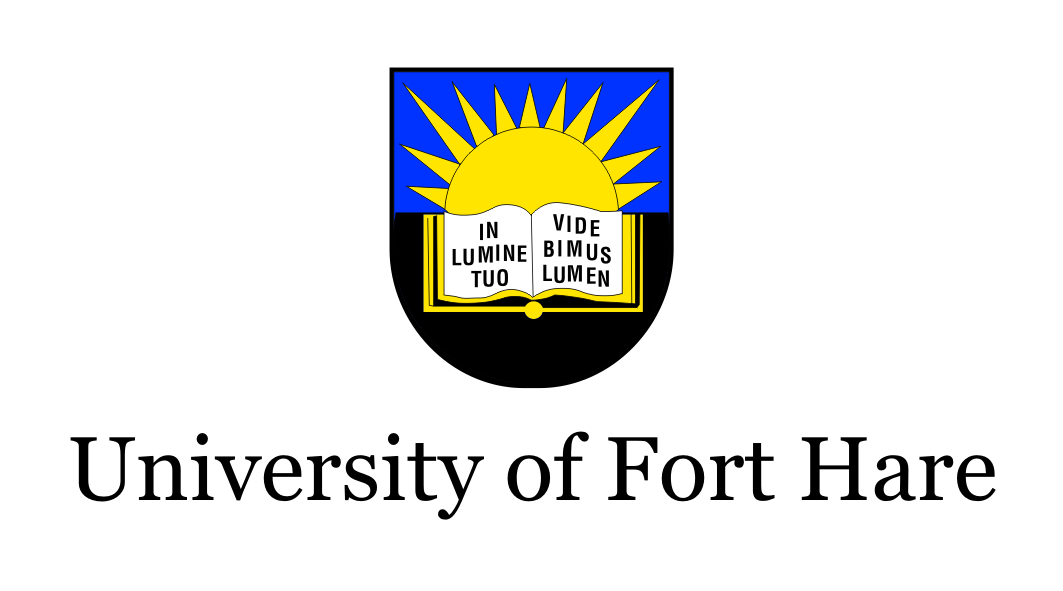 IAR BELIEFS/OPINION AND PRACTICE
The Inability of ‘Toleration’ and ‘Accommodation ‘ to adequately protect IAR Beliefs/Opinion and Practice
External Agency to Challenge IAR Belief/Opinion/Practice
How can we benefit from Religious Resources

The Doctrine of ‘Non-Entanglement’ Favours World Religions
IAR Requires Entanglement

‘Culture’ More Acceptable than ‘Religion’ 
Syncretic Practices 
The process and result of the scrubbing by ‘state law’ of the religious character of  African Indigenous/ Customary Law
PROTECTING IAR COMMUNITIES
What do we mean when we characterize IAR communities as ‘Communal’ of ‘Collective’

What protection can be offered to IAR communities
Conversion/proselytization
Hate Speech/ Freedom of Expression
What institutions of IAR Communities require further elaboration and recognition
Evidence of Some African States recognizing different institutions of IAR Communities including Traditional Justice Mechanisms outside the State Judicial structures
IAR PRINCIPLES AND VALUES IN STATECRAFT
IMPORTANT THAT IAR VALUES PRINCIPLES ALREADY PART OF PUBLIC GOVERNANCE IS  DEEPENED

WHAT IAR VALUES ARE IMPORTANT FOR STATECRAFT

HOW CAN RELIGIOUS RESOURCES ASSIST

RELIGIOUS PRINCIPLES IN ADUDICATION 
THE SOUTH AFRICAN JUDICIARY AND UBUNTU
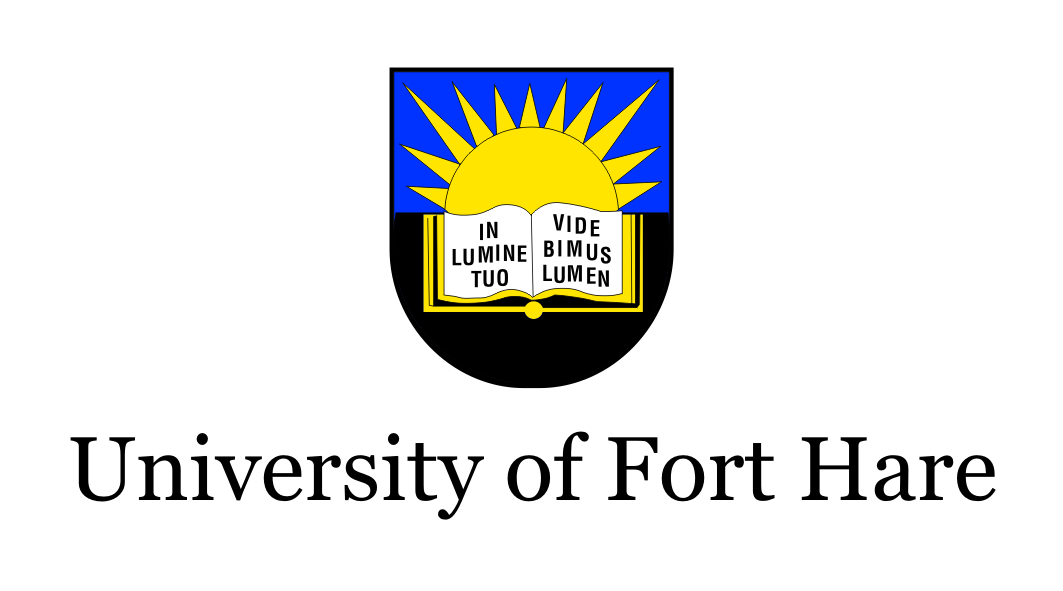 THANK YOU VERY MUCH